USEPA Tools for Industrial Ecology Modeling (TIEM)
Wesley Ingwersen1, Ben Young2, Catherine Birney1, Mo Li3,4, Michael Srocka5, Matthew Jamieson6,
Tapajyoti Ghosh7, Matthew Chambers8, Loren Heyns9, Andrew Beck2, Jorge Vendries2, Sarah Cashman2
1 U.S. Environmental Protection Agency, Washington, DC, USA; 2 Eastern Research Group, Concord, MA, USA. 3 GDIT, Falls Church, VA, USA. 4 Watershed, San Francisco, CA, USA.
5 GreenDelta, Berlin, Germany. 6 National Energy Technology Laboratory, Pittsburgh, PA, USA. 7 National Renewable Energy Laboratory, Golden, CO, USA.
8 Bureau of Economic Analysis, Washington, DC, USA. 9 Georgia Department of Economic Development, Atlanta, GA, USA U.S.
Center for Environmental Solutions
 and Emergency Response
ceser@epa.gov
Benefits
Overview
Download, Discuss & Contribute
All TIEM tools can be downloaded from USEPA GitHub pages and are free to use. Links can be found on the EPA TIEM web page. 

On the Github pages users can also find documentation, ask questions via Discussions, report Issues, and contribute code updates using standard github practices for code contribution.
Access to large harmonized sets of environmental and economic data applicable across U.S. sectors.
Open-source modular design to foster transparency, reproducibility, metadata storage, and preservation of intermediate datasets.
Output is in standard tabular formats that can be written into spreadsheets.
Tools and tool results for released versions are EPA quality assured.
Users are encouraged to participate directly in TIEM’s development; new tool versions are released as enhancements are made and data are updated.
USEPA and partners develop and maintain open-source tools relevant in the realm of industrial ecology, collectively referred to as TIEM (Tools for Industrial Ecology Modeling). Tools are identified in colored boxes in Figure 1. 

TIEM primarily provides either large U.S. industry-relevant environmental and economic datasets in standardized formats or constructs models including sector attribution, LCA, input-output, EEIO or related models. TIEM tools are primarily Python or R command-line programs or libraries.
EPA TIEM web page
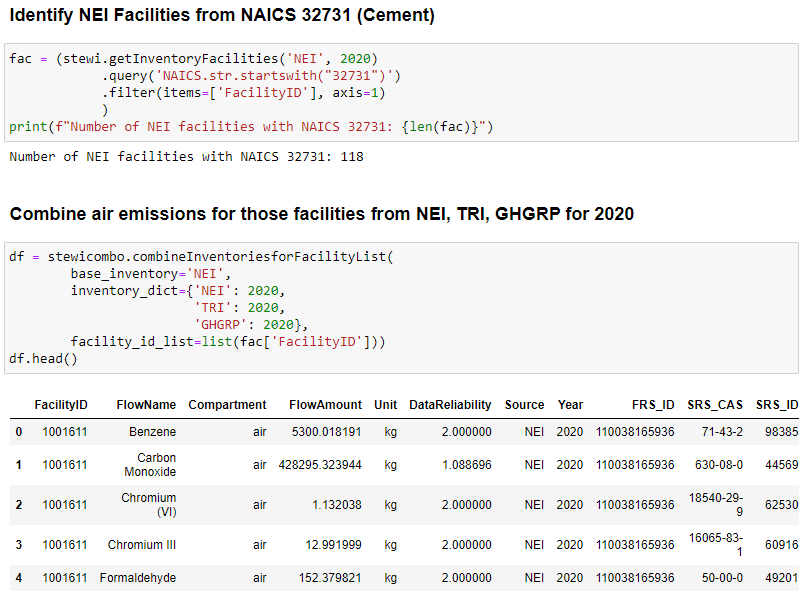 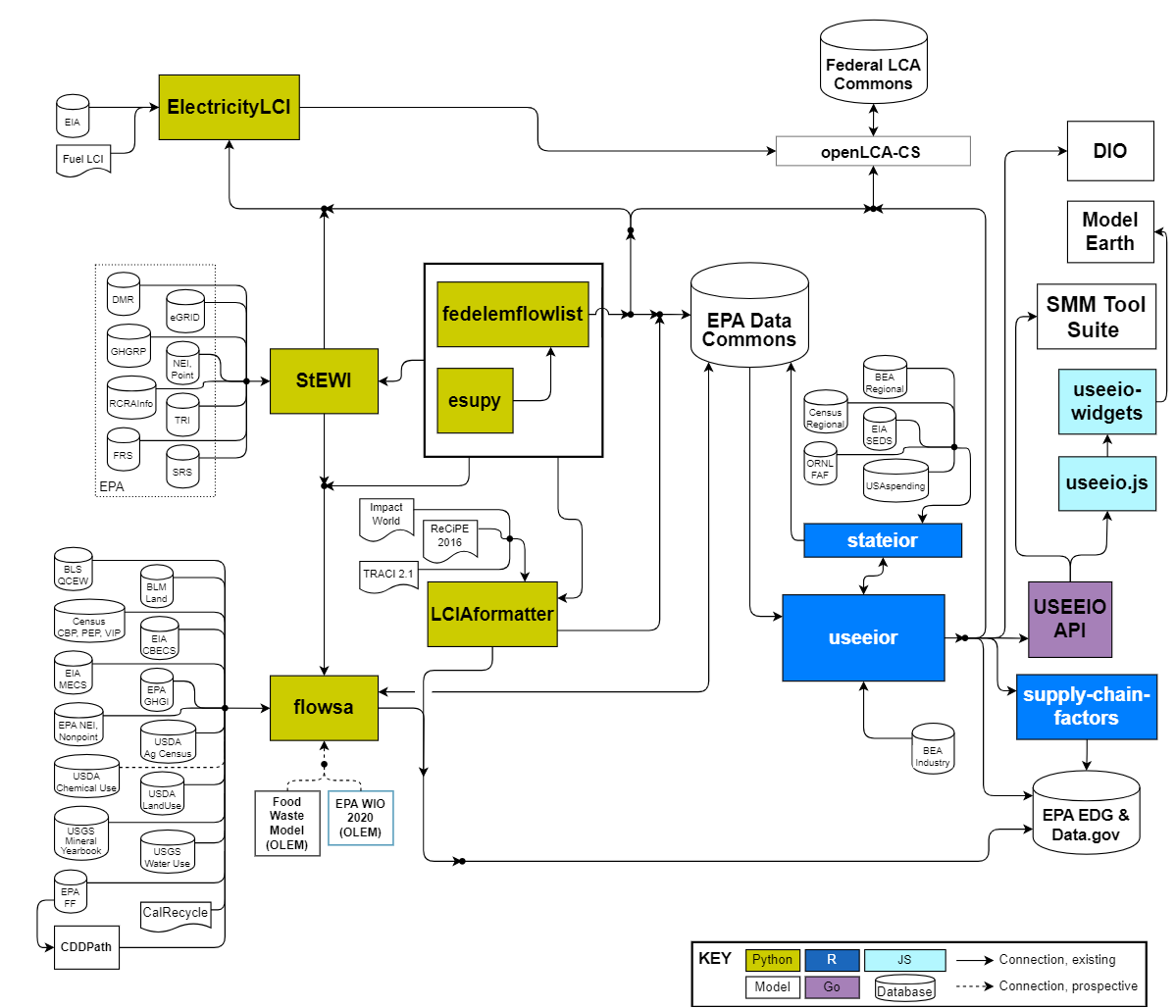 Example Applications
application in bold; tools used for application in dark blue
Federal Electricity Baseline The U.S. regionalized electricity life cycle inventory model provided by the Federal LCA Commons 
ElectricityLCI  StEWI  fedelemflowlist

Federal LCA Commons Elementary Flow List (FEDEFL)  Standardized list of elementary flows provided by the Federal LCA Commons fedelemflowlist

LCIA data for Federal LCA Commons LCIA datasets standardized to work with Federal LCA Commons data LCIAformatter  fedelemflowlist

USEEIO model Widely-used EPA-maintained model to estimate potential impacts of U.S. goods and services  model useeior stateior flowsa LCIAformatter StEWI

Sustainable Materials Management Prioritization Tool Suite (SMM Tool Suite) EPA life cycle-based tools to help users identify potential opportunities for environmental improvement USEEIO API

Model Earth Community Apps for LCA  
Apps to explore community-level industry opportunities and potential impacts useeio-widgets
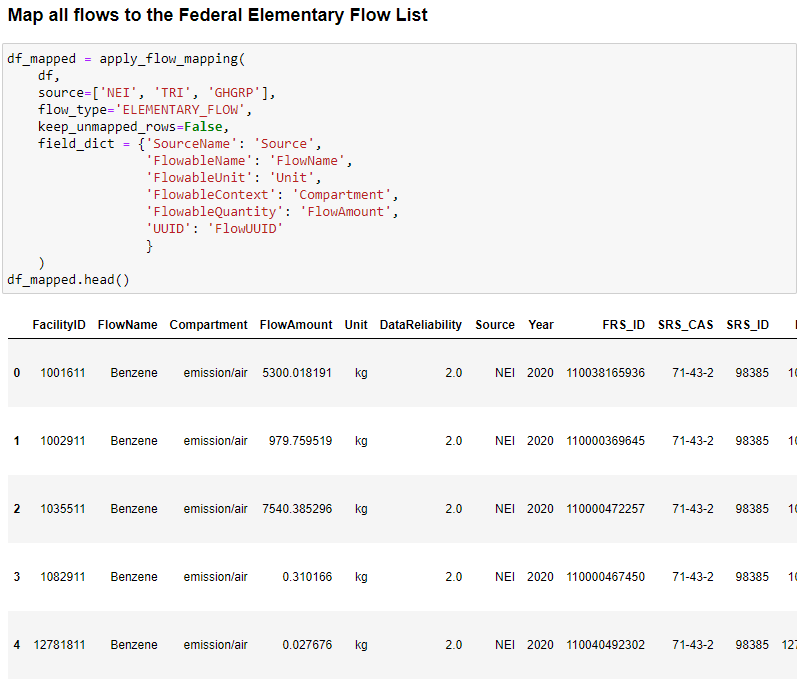 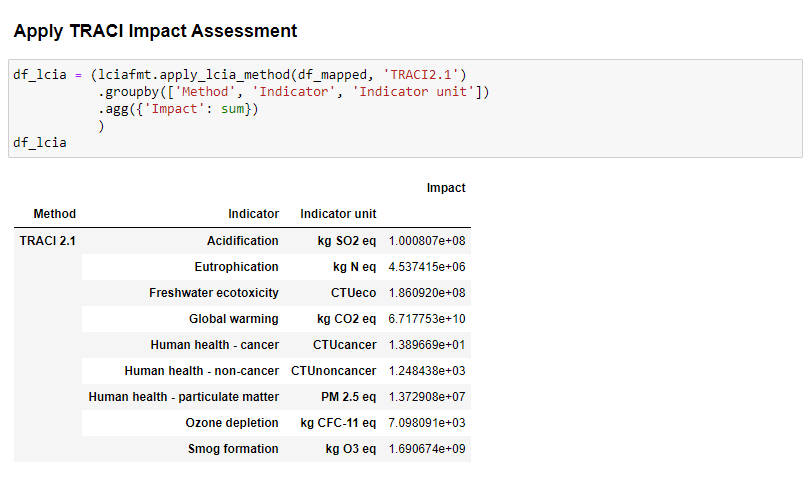 Figure 2: Sample code and output from TIEM.
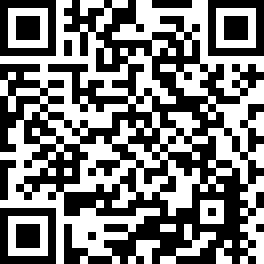 Although the U.S. Environmental Protection Agency, through its Office of Research and Development, funded and conducted the research described herein under an approved Quality Assurance Project Plan (Quality Assurance Identification Number  K-LRTD-0030017-QP-1-4), with the support of Eastern Research Group, Inc. through EPA Contract Number 68HERC21D0003, it does not necessarily reflect the views of the Agency, and no official endorsement should be inferred. Mention of trade names or commercial products does not constitute endorsement or recommendation for use.
Figure 1: Diagram of the TIEM’s connections to data sources and selected applications. TIEM tools are colored boxes.